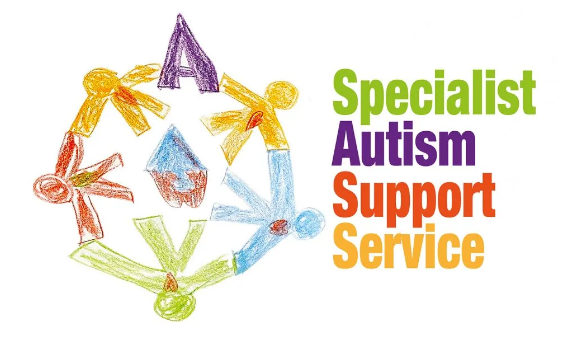 Hayley Brimble
Specialist Autism Advisor
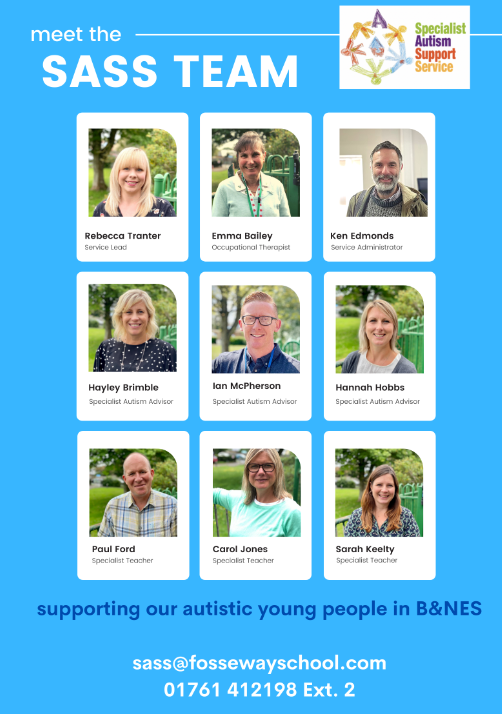 About us
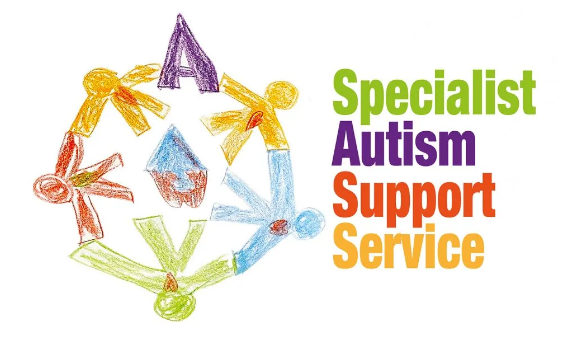 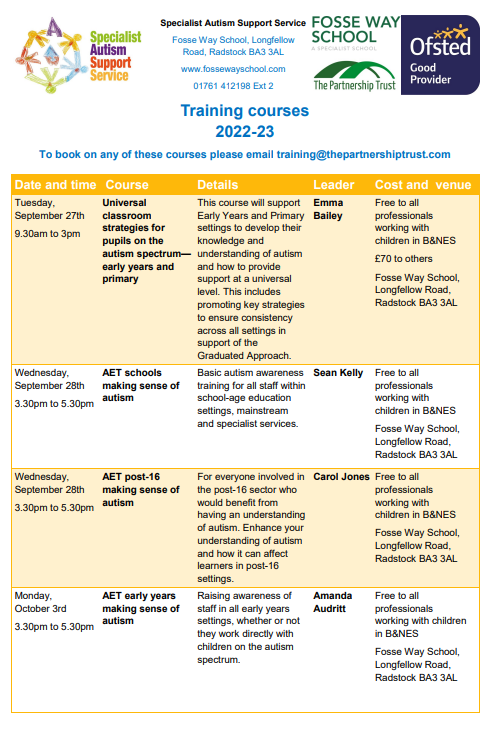 Training courses for professionals and parents
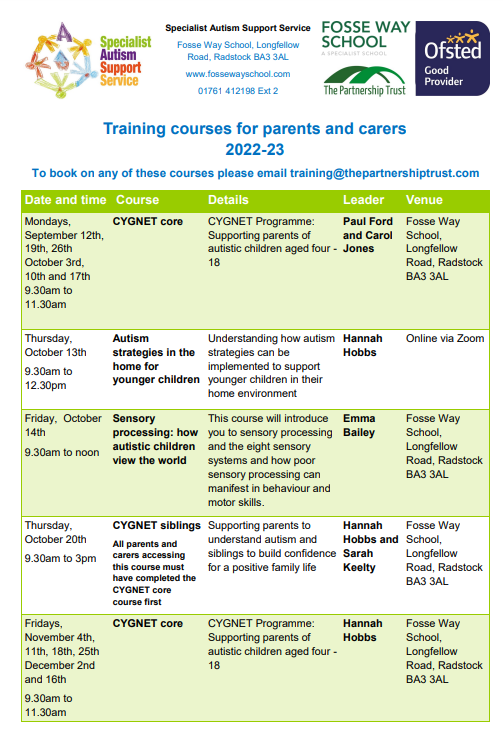 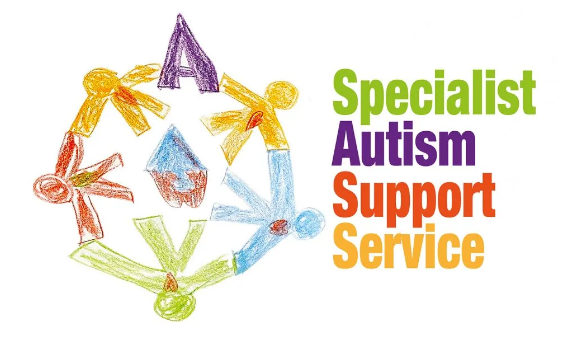 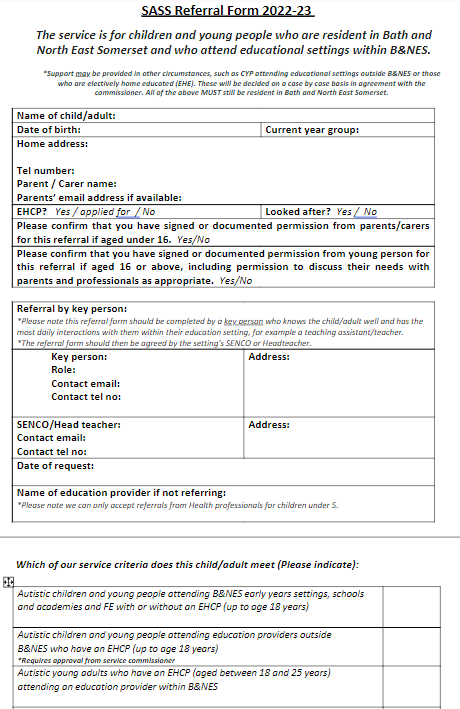 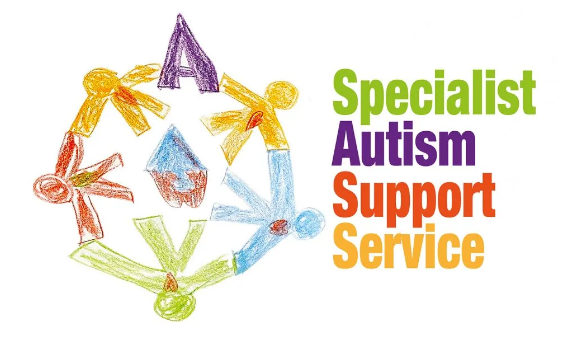 Each child per setting needs to be referred to SASS.
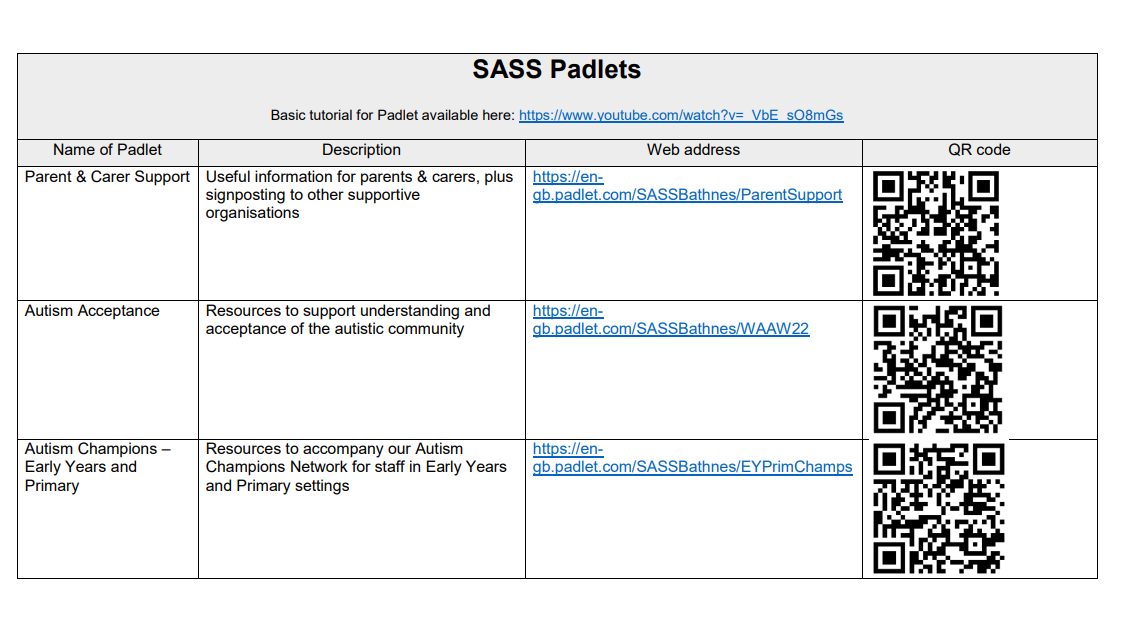 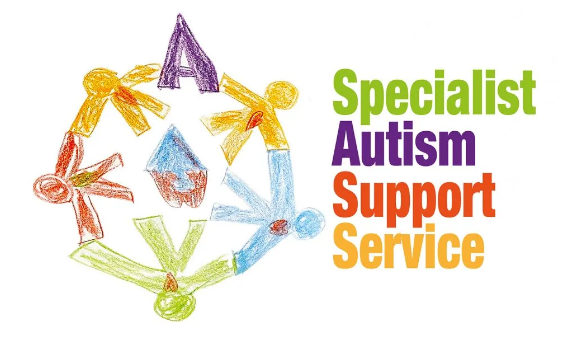 All information is on our PADLET
THANK YOU
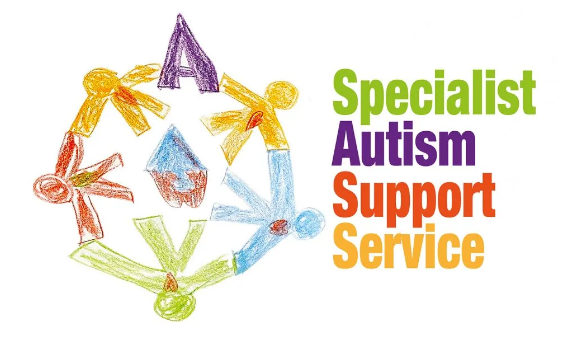 Hayley Brimble
Specialist Autism Advisor (Early Years) 
Specialist Autism Support Service 
Fosse Way School 
T: 01761 412198 | www.fossewayschool.co.uk   
https://www.fossewayschool.co.uk/specialist-autism-support-service/